The Breakfast Club
How did you know who was the “brain, and an athlete, and a basket case, a princess, and a criminal?” 
Are these labels they gave themselves or are these labels that were bestowed upon them?
There were two girls, one a “basket case” and the other “a princess”.  What evidence was presented in the movie to help you distinguish which girl was which label?
Characterization
A character always has human traits, even if the character is an animal (Shrek, Madagascar), a plant (Little Shop of Horrors), a robot (WALL-E), a vampire (Twilight), or a god (Hercules). Thus, the Millennium Falcon in Star Wars is not a character.

The process by which the writer reveals the personality of a character is called characterization.


(pg.1191 in Elements of Literature)
Characterization: Round vs. Flat
Round
Flat
Have only one or two personality traits—they are one-dimensional, like a piece of cardboard; they can be summed up by a single phrase: loyal sidekick, the buffoon, the nosy neighbor, etc.
Have multiple dimensions to their personalities—they are complex, just as real people are.



(pg.1191 in Elements of Literature)
Characterization: Dynamic vs. Static
Dynamic
Static
A character who does not change much over the course of a story.
A character who changes in some important way as a result of the story’s action.



(pg.1191 in Elements of Literature)
The Breakfast Club’s Letter
“What we found out is that EACH ONE OF US is a brain, and an athlete, and a basket case, a princess, and a criminal…”
At the start of Saturday detention, they all thought they were essentially static and flat characters because they had labels slapped onto them.
But what they found out is that they are actually dynamic and round people who are a little bit of everything and that they can change…they don’t always have to play their part of the static and flat.
Characterization: Direct vs. Indirect
Easy
Hard(er)
Direct
Indirect
Definition: shows things that reveal the personality of a character. 
There are five different methods of indirect characterization:
Speech
Thoughts
Effects on others towards the character
Actions
Looks
Definition: tells the audience what the personality of the character is.
Example:“The patient boy and quiet girl were both well mannered and did not disobey their mother.”
Tip #1: Acronym for Indirect: STEAL
Speech
Thoughts
Effects on others towards the character
Actions
Looks
Tip #2: Use Indirect for Visual Media
Film
Drama
Pay attention to the way that the characters reveal their thoughts during a soliloquy.
Look at how the character dresses and moves. Note the facial expressions when the director moves in for a close-up shot.
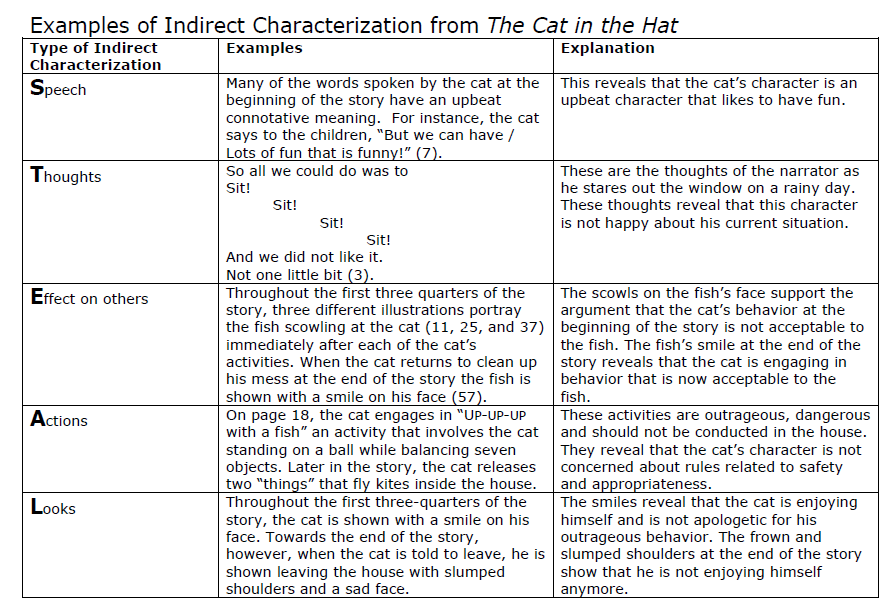 Example in Action!